Расширенная сердечно-лёгочная реанимация
Преподаватель
Башков Леонид Леонидович


Смоленск 
2023
Нормативно-правовые документы
Постановление Правительства РФ от 20.11.2012 № 950 «Правила определения момента смерти человека. Правила прекращения реанимационных мероприятий».
Приказ Минздрава РФ от 5.07.2016 № 454н «Стандарт СМП при внезапной сердечной смерти».
Приказ Минздрава РФ от 22.01.2016 № 36н «Комплектация лекарственными препаратами и медицинскими изделиями укладок и наборов для оказания скорой медицинской помощи» (в ред. от 19.03.2019 № 130н) 
Клинические рекомендации (протокол) по оказанию СМП при внезапной сердечная смерти. 2014г.
Содержание расширенной СЛР
Расширенная СЛР на догоспитальном этапе проводятся врачебной или фельдшерской бригадой СМП, оснащённой необходимым медицинским оборудованием, медицинскими предметами и медикаментами. 
Включает:
компрессия грудной клетки руками или авт. прибором;
обеспечение проходимости ВДП (воздуховод, ларингеальная маска, комбитьюб, эндотрахеальная трубка и др.);  
ИВЛ с помощью ручных или автоматических дыхательных приборов 
         100% кислородом из автономного источника кислорода;
дефибрилляция;
медикаменты, в/венно или в/костно.
Диагностика по ЭКГ
При ВОК отсутствует механическая работа сердца 
т.е. пульса нет. На ЭКГ - два состояния:
1. Электр. актив. сердца сохранена:
фибрилляция желудочков – ФЖ, 
желудочковая тахикардия - ЖТБП, 
«нормальная» электрическая активность – ЭАБП или ЭМД; 
2. Электр. активности сердца нет -     
    проявляется на ЭКГ в виде асистолии.
Основные правила работы бригады
согласованность действий спасателей (действия одного, не должны мешать работе других);
громкие и чёткие сообщения о каждом выполненном элементе СЛР (время и дозы вводимых мед-тов, результаты контроля ритма сердца или состояния пациента и т. д.);
соблюдение мер безопасности при работе с дефибриллятором.
Основные правила работы бригады
Первый спасатель выполняет:
массаж сердца;
ИВЛ (ручным или автомат. прибором);
определяет пульс и дыхание;
использует протекторы ВДП.
Основные правила работы бригады
Второй спасатель выполняет:
дефибрилляцию;
в/венный или в/костный доступ; 
вводит медикаменты, 
подсоединят источник кислорода; 
определяет наличие пульсовой волны во время компрессий; 
оценивает ритм по монитору.
СЛР. Дефибрилляция не показана
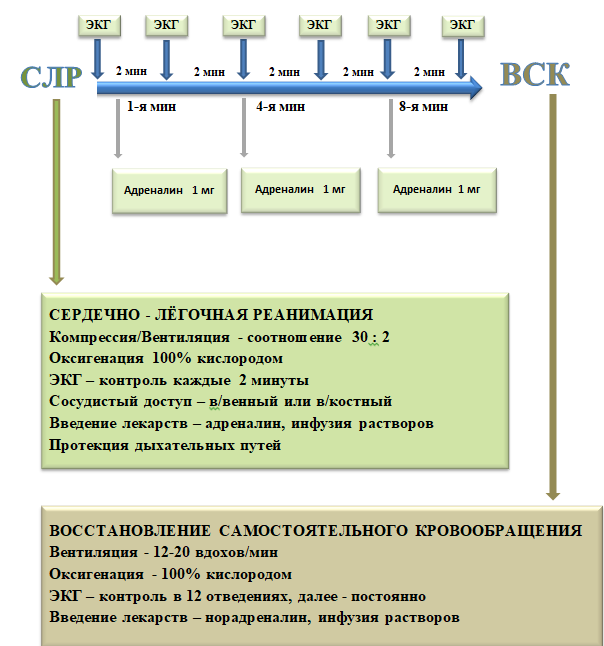 СЛР. Дефибрилляция показана
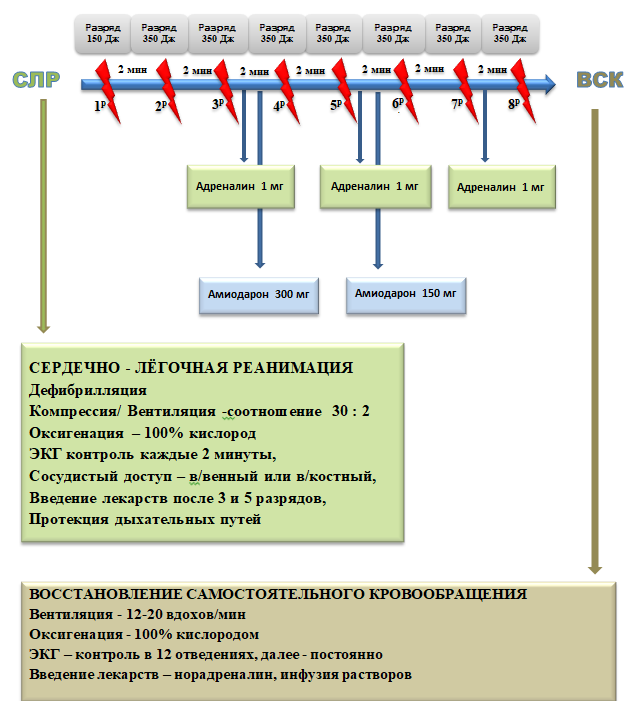 СЛР при асистолии
КГК/ИВЛ 100% О2 30:2; 
протекция ВДП (интубация трахеи); 
адреналин 1 мг в/венно или в/костно (далее - каждые 3-5 мин).
СЛР при ЭМД
Электромеханическая диссоциация ЭМД / ЭАБПотсутствие механической работы сердца при сохранении его электрической активности. 
Основные реанимационные мероприятия: 
  КГК/ИВЛ 100% кислородом 30:2; 
  протекция ВДП (интуб. трахеи); 
  адреналин 1 мг в/венно, в/костно, 
    и далее - каждые 3-5 мин;
  выяснение возможной причины  
   ЭМД и её устранение (без чего  
    СЛР  успешна не будет!!).
Восстановление кровообращения
При появлении синусового ритма: 
 прекратить дефибрилляцию,
 оценить пульс.
ПРИ НАЛИЧИИ ПУЛЬСА: 
  прекратить массаж сердца,
оценить витальные функции: 
  уровень АД, 
  прекратить введение адреналина, уровень
    АД обеспечивать в/в, в/к инфузией 
    200 мг допамина или норадреналина,
  пульсоксиметрия, 
  интерпретировать ЭКГ в 12-и отведениях,
  госпитализация.
Восстановление кровообращения
ПРИ ОТСУТСТВИИ ПУЛЬСА: 
  КГК/ИВЛ 100% О2 30:2; 
   выяснение возможн причины  
    ЭМД и её устранение,
    прекратить введ адреналина,  
     уровень АД обеспечивать      в/в, в/к инфузией допамина,      а при необходимости и  
     норадреналина, титруя до 
     нужного эффекта.
Прекращение СЛР
Расширенная СЛР проводится до тех пор, пока на ЭКГ фиксируется любая электрическая активность.
Реанимацию прекращают:
 есть признаки биологич. смерти и асистолия;
 нет признаков биологической смерти, но есть  
     непрерывная асистолия в течение 30 мин. 
     В этом случае неэффективность расширенной  
     СЛР рассматривается, как ещё один признак  
    биологической смерти;
если выяснилось, что СЛР была не показана.

Констатация биологической смерти осуществляется врачом или фельдшером и оформляется в виде протокола.
Особенности СЛР беременных
Факторы, ухудшающие прогноз выживаемости беременных:
увеличенное потребление О2 и быстрая его утилизация;
более высокое расположение сердца; 
уменьшение объёма лёгких из-за высокого стояния диафрагмы и увеличения молочных желёз; 
высокая вероятность аспирации желудочным содержимым из-за замедления его эвакуации;
уменьшение венозного возврата и уменьшение сердечного выброса из-за обструкции нижней полой вены беременной маткой в положении на спине;
уменьшение силы давления на грудину при наклоне тела;
сложность катетеризации вены из-за выраженных отёков, а при массивных отёках - и внутрикостного доступа.
Особенности СЛР беременных
в третьем триместре беременности смещение точки надавливания на грудину вверх (проксимально);
левостороннее смещение матки;
активная защита дыхательных путей (интубация);
 увеличение дозы лекарств и объёмов жидкостей;
при сроке 20-25 недель -экстренное родоразрешение (в течение 4-5 минут после остановки сердца) с целью спасения жизни матери, но не ребенка;
при сроке более 25 недель - экстренное родоразрешение - спасения и матери и ребёнка.
Особенности СЛР детей
при отсутствии дыхания реанимацию начинать с 5-и искусственных вдохов,
    после чего проверить пульс.
пульс не определяется: 
выполнить 15 компрессий и 2 вдоха;
контроль состояния ребёнка каждые 2 минуты или 6 циклов 15:2.
пульс определяется:
продолжить ИВЛ с частотой 16-20/мин;
контроль дыхания и пульса каждую минуту или через 16-20 вдохов.
Особенности СЛР детей
Использование АНД у детей 
У детей старше 8 лет использовать стандартные АНД с первичной и повторной дозой 4 Дж/кг. 
У детей от 1 до 8 лет применять детские электроды и сниженную мощность разряда 50-75 Дж (или педиатрические установки аппарата), но при отсутствии перечисленного, возможно использование стандартных настроек.
 У детей младше одного года использовать  
    АНД со специальными настройками.
Особенности СЛР детей
Внутривенно или внутрикостно:
Эпинефрин 0,01 мг/кг, при отсутствии сведений о массе тела ребёнка - 0,1 мг на год жизни каждые 3-5 мин.

Раствор NaCl 0,9% - 20мл/кг

Амиодарон 5мг/кг